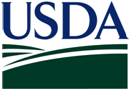 USDA, National Finance CenterPRT MeetingFebruary 8, 2023
Payroll/Personnel System (PPS),  
 EmpowHR & webTA Statistics
1
Software Change Requests (SCR)  as of February 8, 2023
Scheduled Release Summary 
GESD Projects Scheduled
 109 Open Projects Scheduled 

GESD Projects Unscheduled Breakdown By Status
 8 Pending (HOLD/RESP)
81 FRD Assigned
321 TBD
2
SCR by LOBas of February 8, 2023
Unscheduled Project Breakdown 
            By Line of Business (LOB)
3
SCR Scheduled Release Summary as of February 8, 2023
Scheduled Release Summary

CY 2023 Pay Period 06 Projects
17 Projects Scheduled

CY 2023 Off Release Pay Periods 3-5 Projects
9 Projects Scheduled

Note - Projects remain open 2 pay periods after implementation
4
Completed SCR Totals as of February 8, 2023
Completed SCR Totals

2023   11
2022   311
5
Incident Report (IR) Summaryas of February 8, 2023
PPS IR Summary
6
IR Average Days at Closureas of February 8, 2023
PPS IR Average Days at Closure
7
Completed PPS IR Totalsas of February 8, 2023
Completed PPS IR Totals
2023   127
2022   1234
8
EmpowHR IR Summaryas of February 8, 2023
EmpowHR IR Summary
9
EmpowHR IR Average Days at Closureas of February 8, 2023
EmpowHR IR Average Days at Closure
10
Completed EmpowHR IR Totalsas of February 8, 2023
Completed EmpowHR IR Totals
2023  30
2022  465
11
webTA IR Statisticsas of February 8, 2023
webTA IR Summary
12
webTA IR - Average Days at Closureas of February 8, 2023
webTA IR Average Days at Closure
13
webTA IR Summary as of February 8, 2023
Completed webTA IR Totals
2023   8
2022   131
14